Julie et le virus Corona
De Estie Bar- Sadeh, formatrice EMDR enfants (Israël) 
Traduit par Marie-France Gizard et Michel Silvestre
Formateurs EMDR Enfants
Mon nom est Julie. D’abitude je me sens  toujours OK.  J’aime ma maison et ma famille est sympa. J’aime aller à l’école tous les jours, jouer avec mes amis et voir ma gand-mère et mon grand-père.
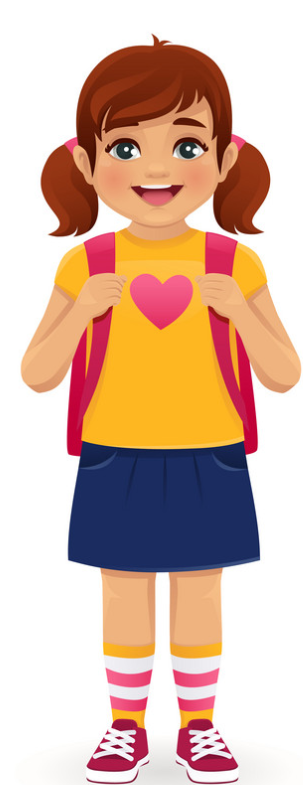 Tout allait bien, quand un jour quelque chose a changé.
Je ne pouvais plus aller à l’école. Je ne pouvais plus aller voir ma meileure amie parce qu’il y avait beaucoup trop de monde dans sa maison.
Mais le plus triste c’est que je ne pouvais plus voir ni ma grand-mère ni mon grand-père  et je savais que ça les rendait tristes. Maman et papa m’ont dit que c’était à cause du virus Corona.
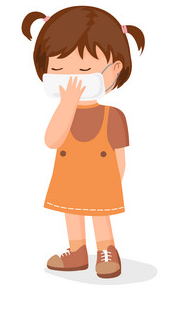 Toute la journée ils écoutent les nouvelles et chaque jour ils paraissent de plus en plus  soucieux.
Michel Silvestre, PhD
3
Papa dit que le Corona est un virus qui se transmet d’une  personne à une autre quand on se touche ou qu’on éternue sans se couvrir la bouche. Il m’a dit que c’est trés important de se laver les mains et de garder tout ce qu’on touche très propre. On ne doit même plus faire des bises, pas à nos amies et surtout pas aux adultes en dehors de maman et papa.
Maman me dit que c’est normal d’avoir peur. Tous les enfants ont des pensées effrayantes et ça fait des tensions dans le corps.
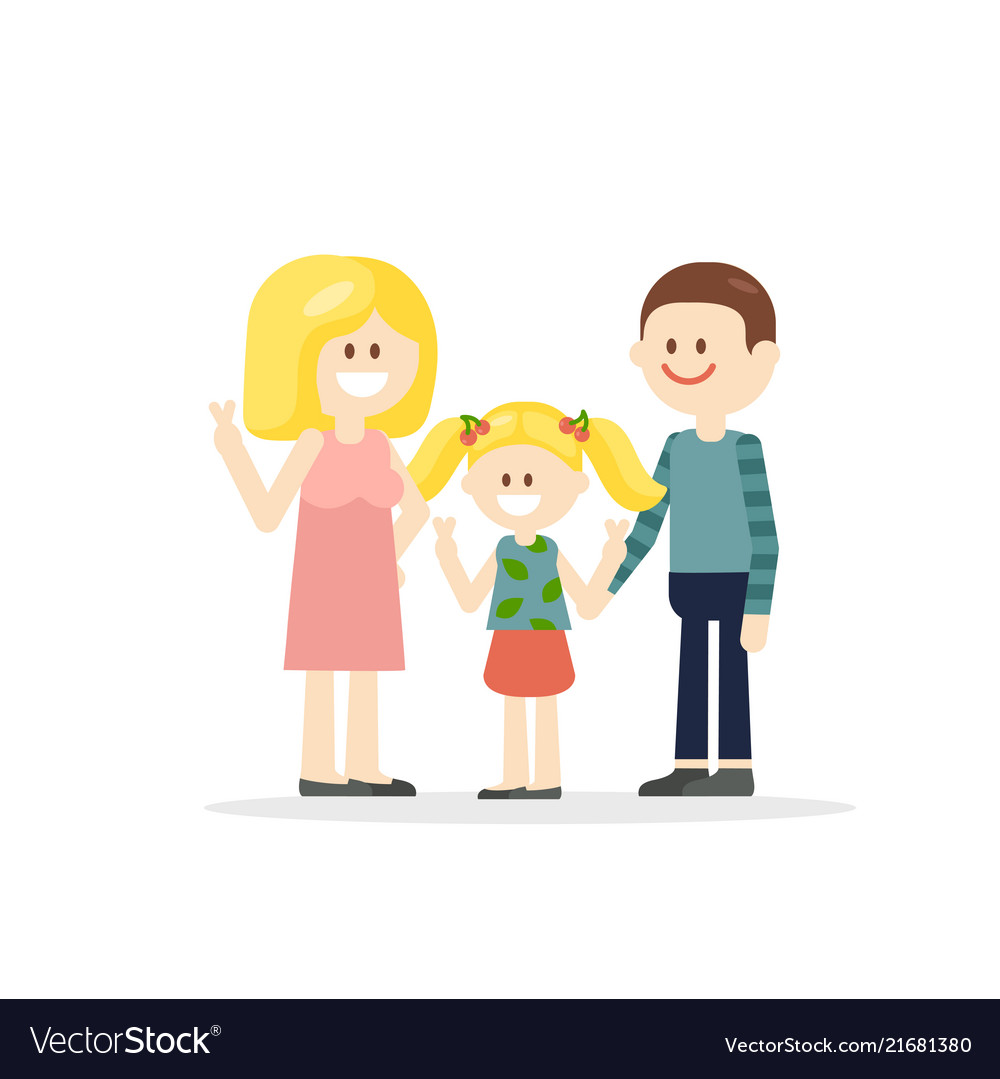 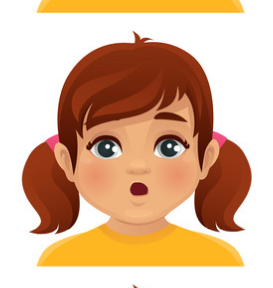 J’ai appris à me laver les mains correctement et  j’observe mes parents tout nettoyer avec un savon spécial..
Hier j’ai appris que le grand-père de mon amie Lisa était malade. Elle  est très triste. Des fois je suis triste aussi
Michel Silvestre, PhD
4
J’essaye de comprendre. C’est quoi le virus Corona? Peut-être c’est comme un gros monstre qui vient te tuer.  Peut-être c’est comme un moustique, qui vient te piquer et t’empoisonner. C’est vraiment effrayant.  Il est tellement  petit qu’on ne peut même pas le voir.
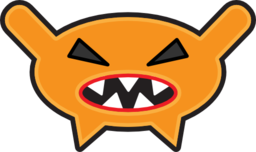 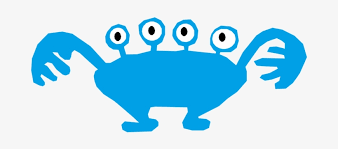 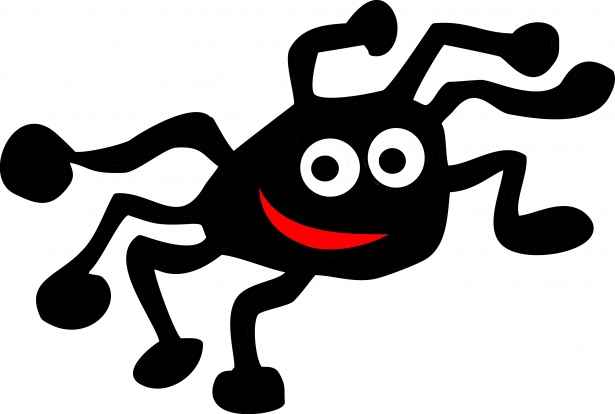 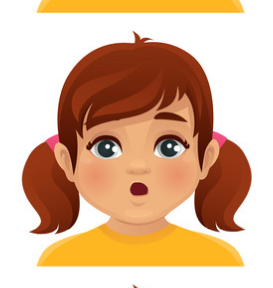 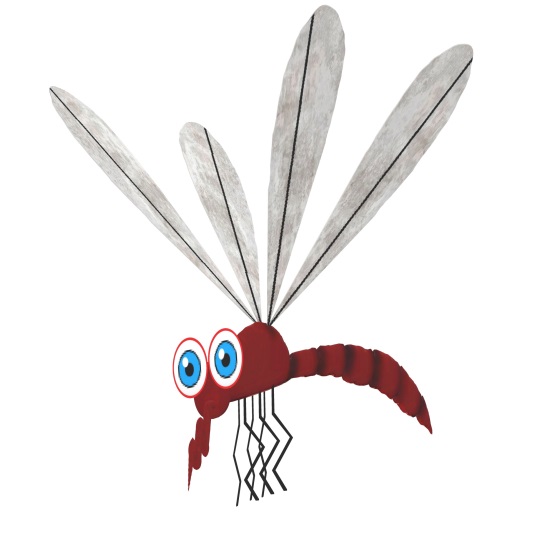 Michel Silvestre, PhD
5
Est-ce que toi aussi tu as des pensées effrayantes comme moi ?
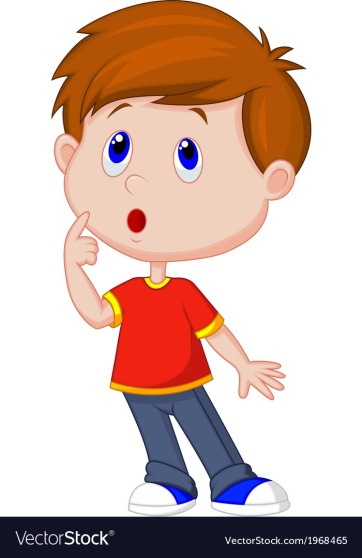 Michel Silvestre, PhD
6
Est-ce que parfois tu es très triste ?
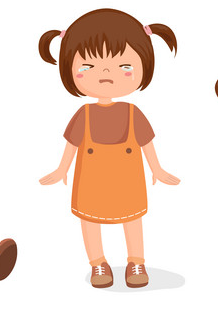 Michel Silvestre, PhD
7
Papa m’a dit que le grand-père de Lisa a été placé dans un endroit spécial appelé  Isolement ou personne  ne peut venir le voir,  les médecins et les infirmières prendront soin de lui jusqu’à ce qu’il aille mieux. Papa m’a aussi dit que c’est une maladie qui est plus dangereuse pour les personnes âgées.
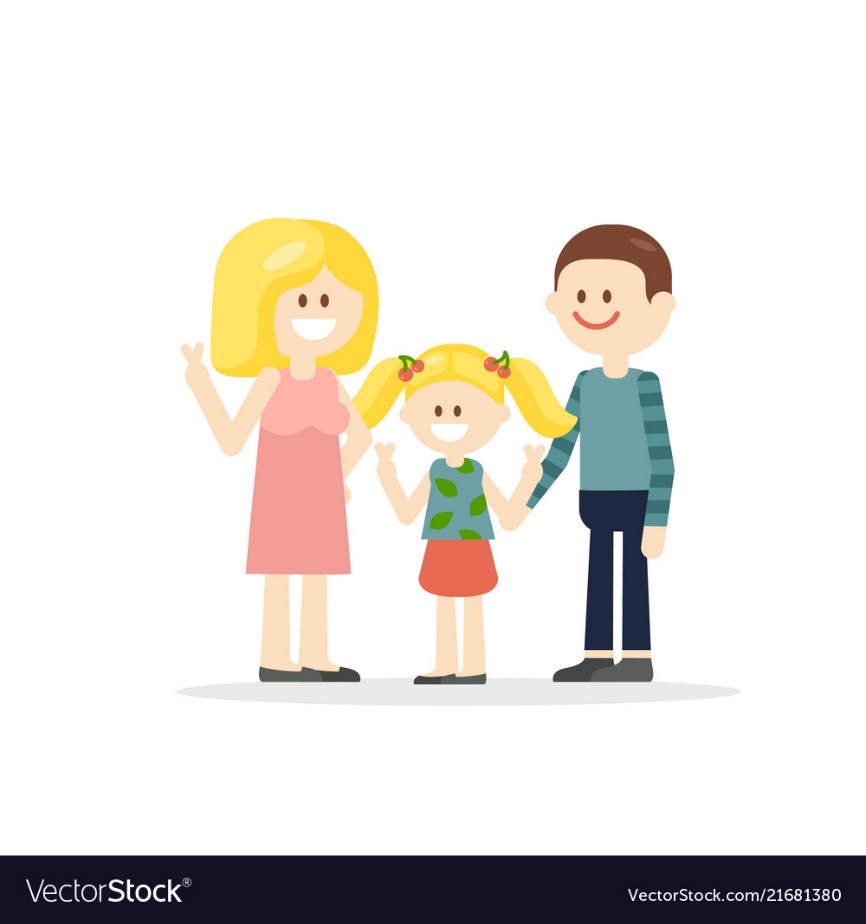 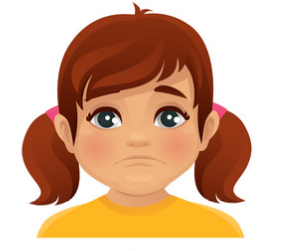 Je me fais  du souci pour ma grand-mère et mon grand-père parce qu’ils sont âgés.
Michel Silvestre, PhD
8
Est-ce que tu te fais aussi du souci pour quelqu’un que tu aimes?
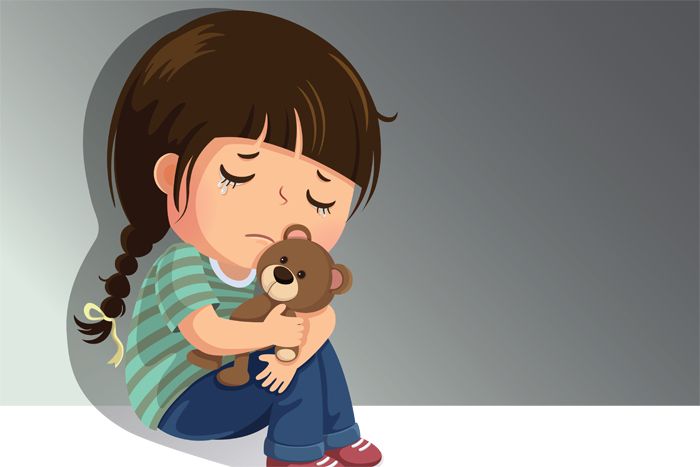 Michel Silvestre, PhD
9
Parfois quand je suis triste et que ma tête se remplit de mauvaises idées, maman me dit, “pense à quelque chose d’agréable, de marrant ”. Hier on a pensé ensemble à la plage, à mon chien Spot et à la glace vanille. C’est mon parfum favori.
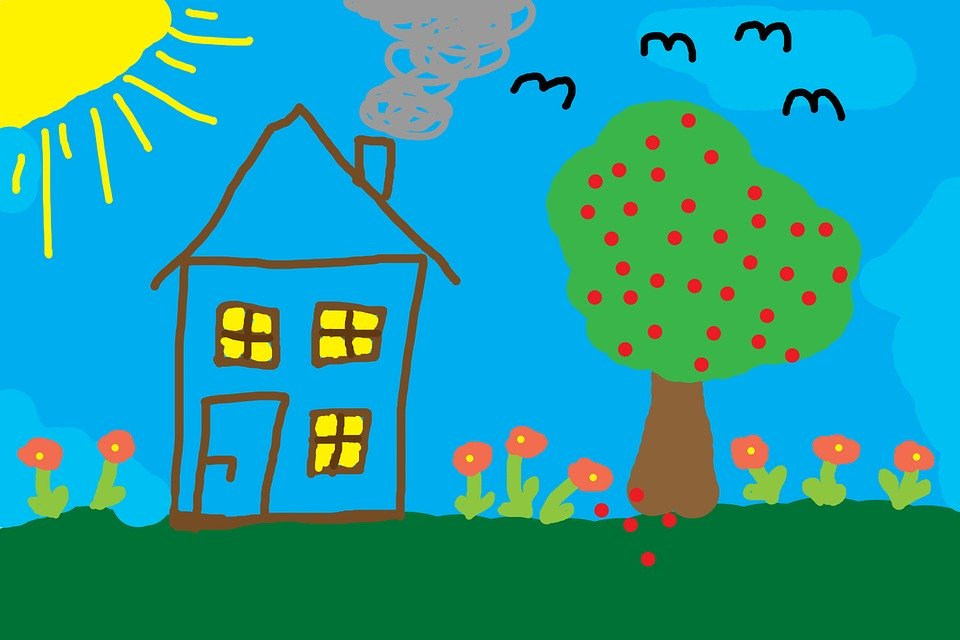 Et vous savez quoi?  Mon coeur s’est rempli soudainement  d’amour.
Michel Silvestre, PhD
10
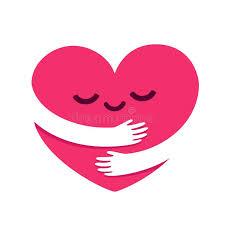 Une autre fois, quand je n’arrivais pas à faire sortir les pensées effrayantes de ma tête, maman m’a dit: “on va faire quelque chose de spécial pour t’aider à te relaxer. Ca s’appelle le calin du papillon.  Mets une main sur chacune de tes  épaules.”
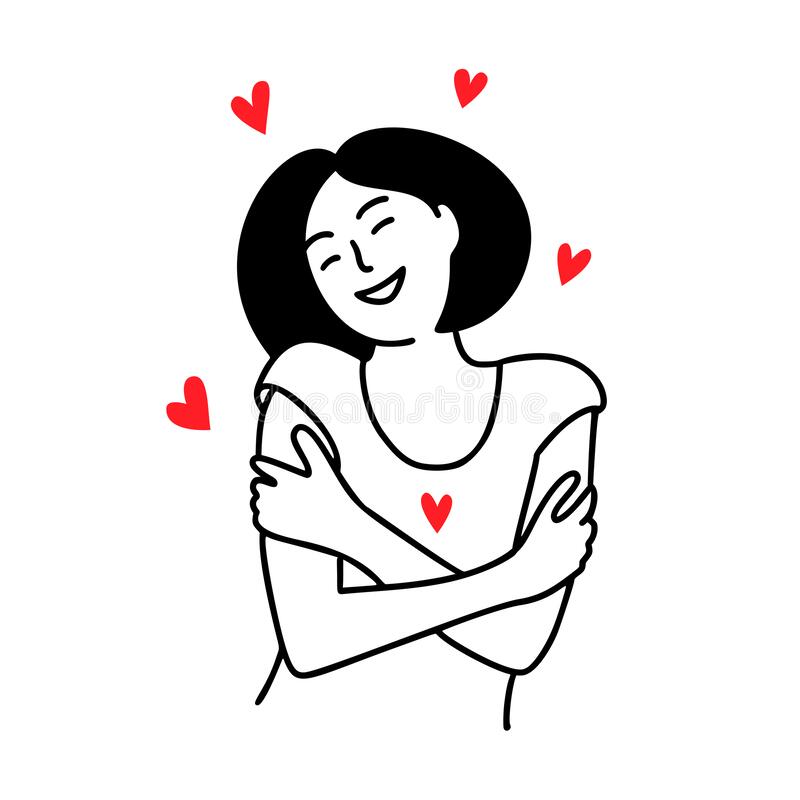 Ensemble on a imaginé un endroit qui est calme et sécure. Puis j’ai tapoté sur une épaule et puis sur l’autre comme les mouvements des ailes de papillon.
Michel Silvestre, PhD
11
Quand c’est dur pour m’endormir, je sens que tout mon corps est  tendu.
Papa prends alors chacune  de mes mains dans les siennes et gentiment les serre l’une après l’autre et je le suis avec mes yeux de gauche à droite , d’une main à l’autre…
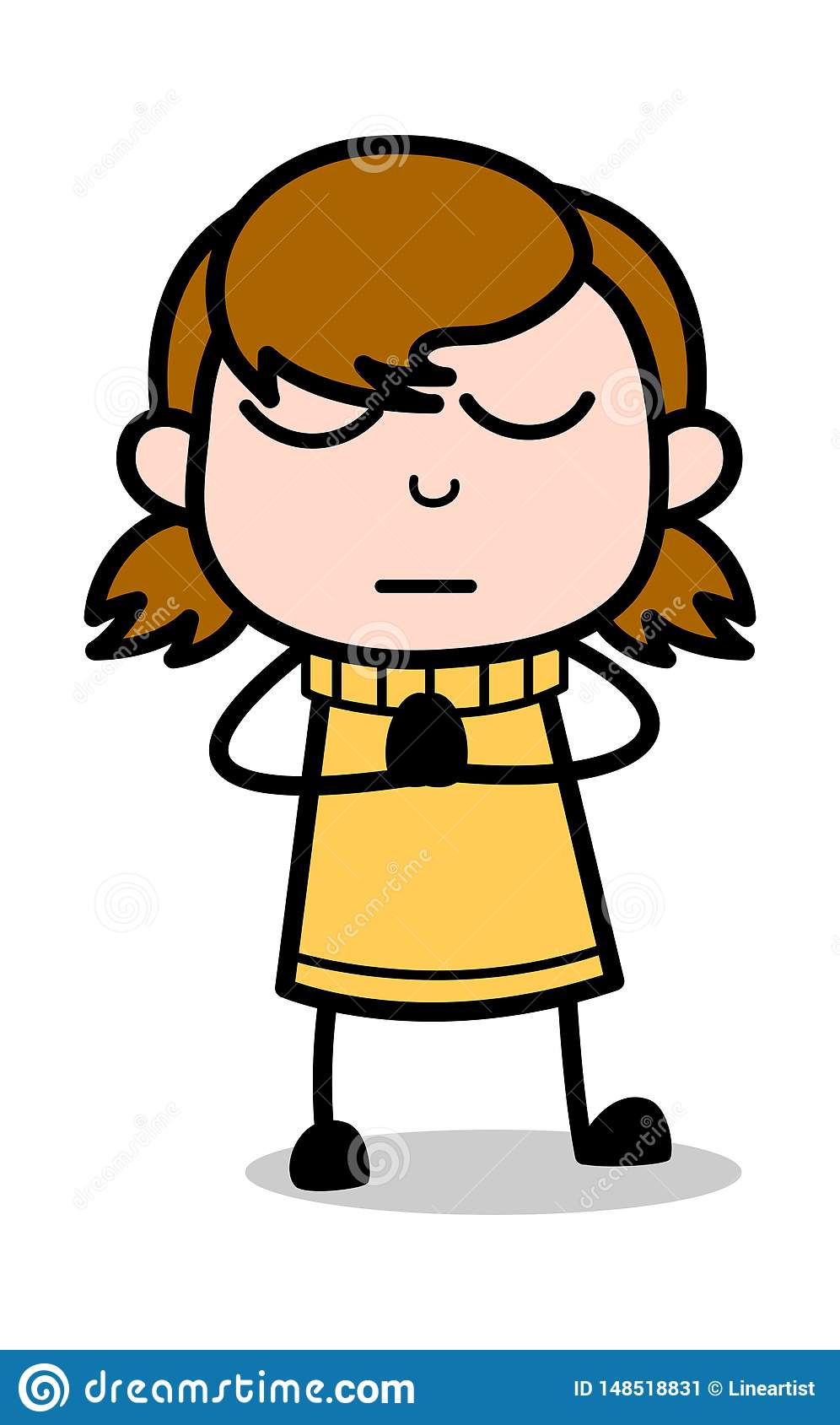 Michel Silvestre, PhD
12
Papa me dit que maintenant on est tous ensemble à la maison
Papa me dit qu’un jour bientôt  on fera dégager le virus
Papa me dit que tout va être OK
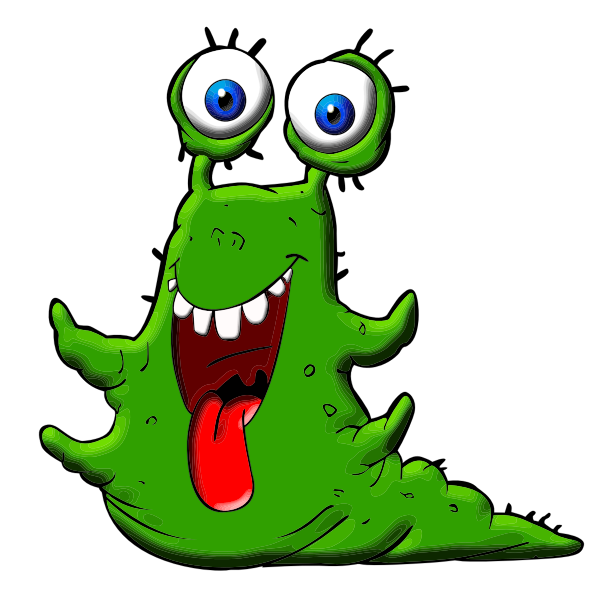 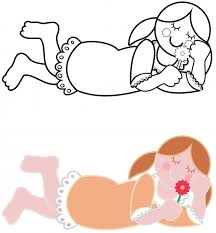 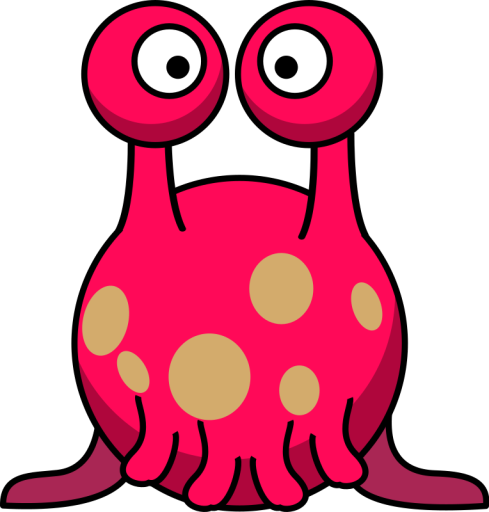 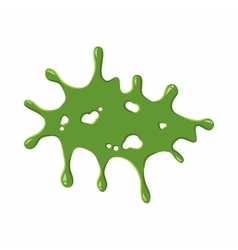 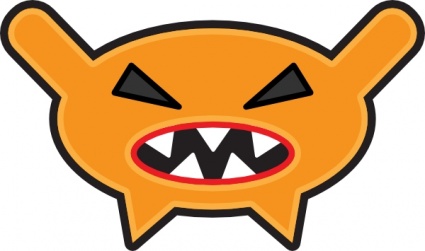 Michel Silvestre, PhD
13
Et quand tout le monde  est assis devant la télé à regarder les news, en me disant de rester tranquille, je sais qu’ils entendent probablement des mots effrayants  –  peut-être qu’on pourra jamais sortir de la maison.
Vous savez alors ce que je fais ?  Je saute d’un côté à l’autre  et je fais ma danse spéciale que j’ai inventée.  D’un côté à l’autre, d’un côté à l’autre……..encore et encore à mon propre rthyme.
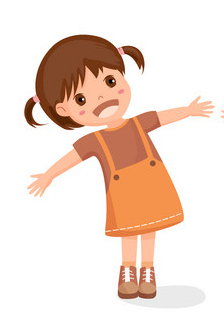 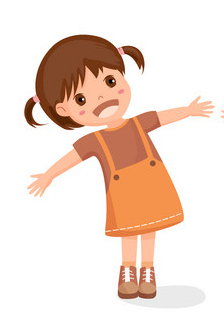 Michel Silvestre, PhD
14
Est-ce-que toi aussi tu danses pour te  relaxer?
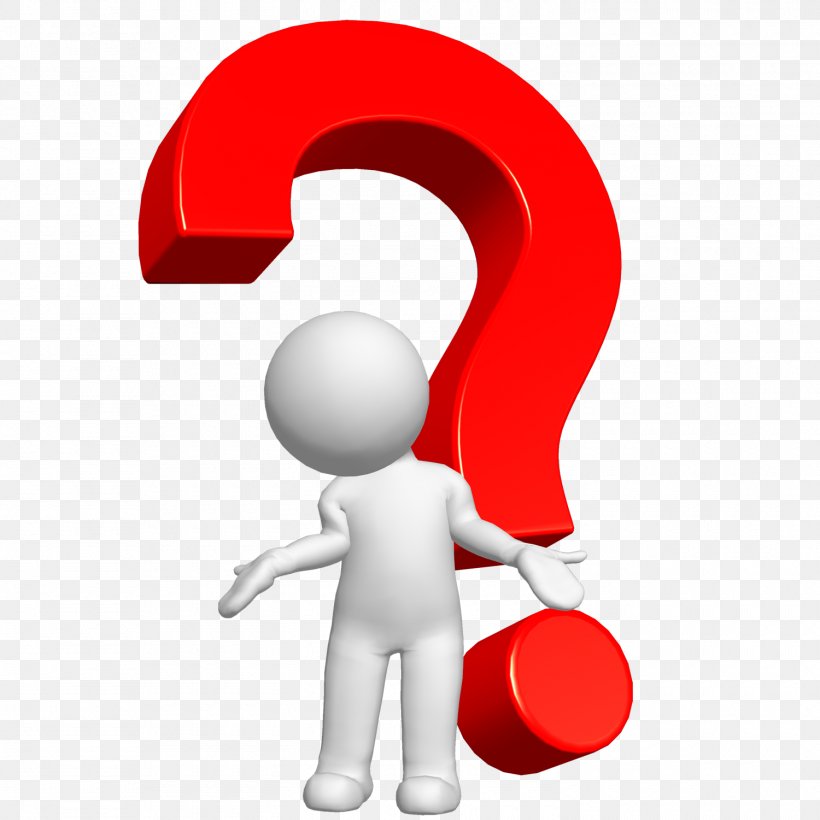 Michel Silvestre, PhD
15
Mais le plus difficile c’est quand je demande à maman, “quand est-ce que ce sera fini?” Et elle dit “je ne sais pas, mais j’espère que ce sera bientôt” C’est là que je me sens très triste. Si maman ne sait pas, alors comment être sûre?
Maman me prend alors dans ses bras et on se berce ensemble d’un côté à l’autre. Elle  me promet que  l’épidémie du  virus Corona s’arrêtera un jour et tout reviendra comme avant. Si je peux apaiser mes peurs et me calmer quand j’en ai besoin, alors mon cerveau s’apaisera.
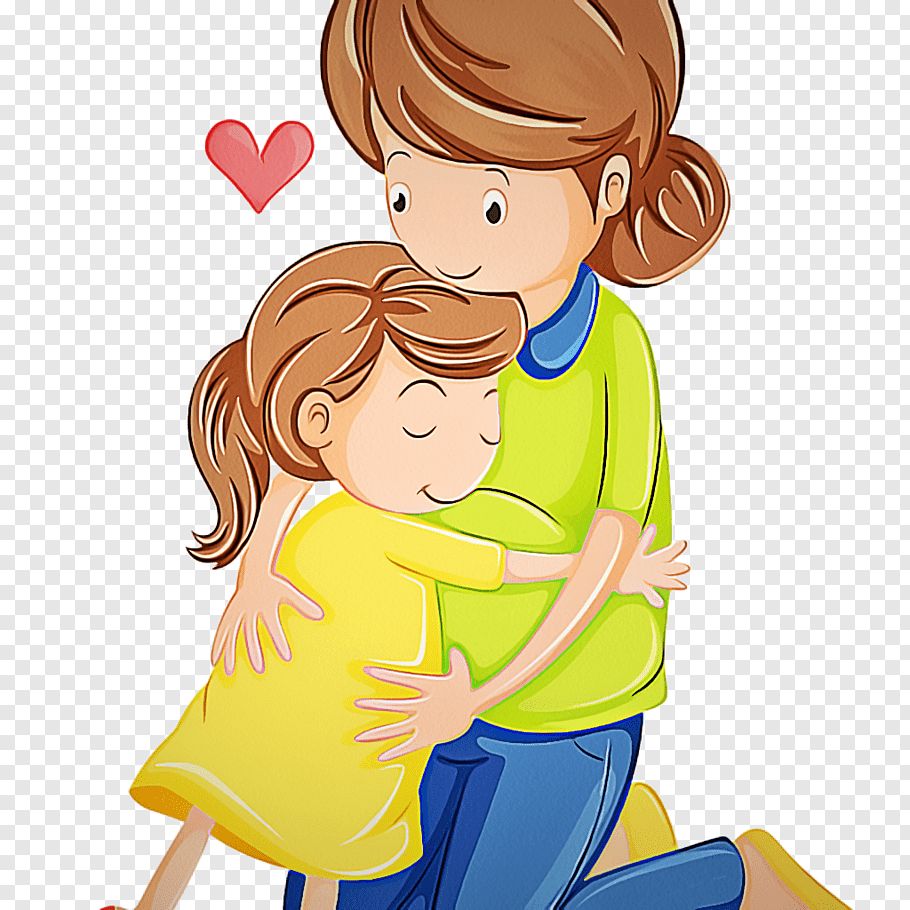 Mais comment faire?  Je pense à ce qui se passe maintenant, le calin avec maman  quand on   se berce de droite à gauche.
Michel Silvestre, PhD
16
Qu’est-ce que tu te dis quand tu te calmes? Peut-être tu te dis: tout va être  OK?
Est-ce que tu as une façon spéciale de te relaxer?Peux-t-on l’essayer?
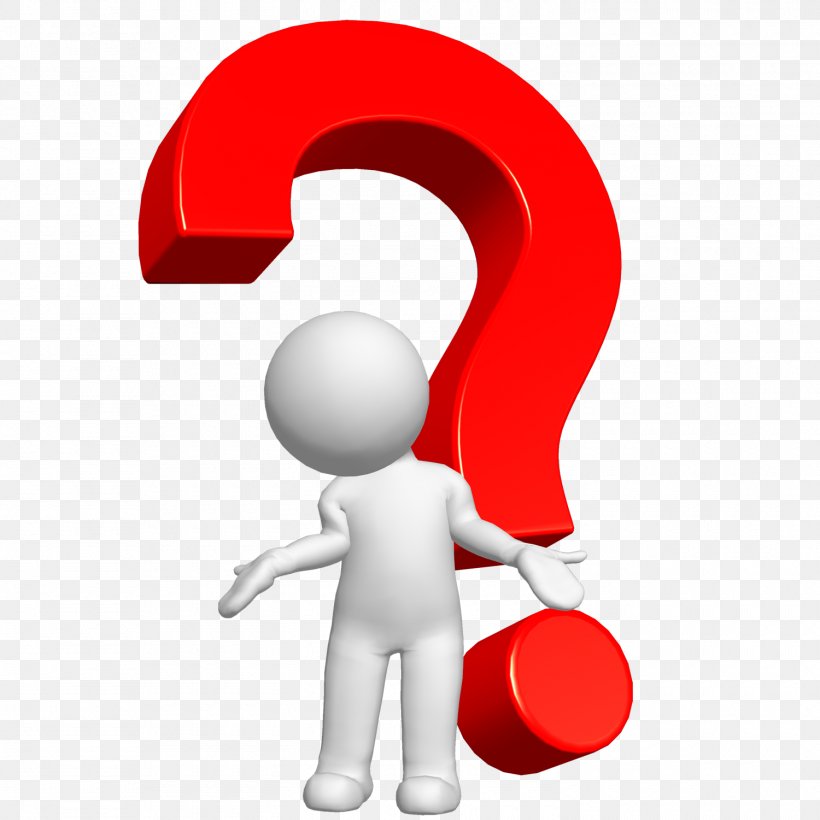 Ou est-ce que  tu te dis que je suis forte?Ou peut-être tu te dis que tu pourras reprendre ta vie  comme c’était avant…
Peut-être tu te dis: tout va être  OK?Ou peut-être tu te dis que tout redeviendra comme avant?
Michel Silvestre, PhD
17